Forecasting the future 
Business retention and expansion project
1/29/2020
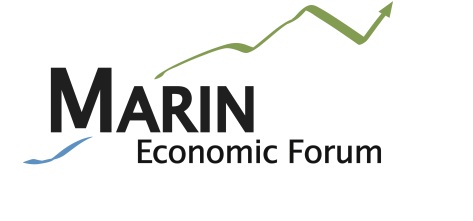 1
Data collection results
Bay Area Economy:
Continued job growth
Increasing cost of living
Population growth/pressure on mobility infrastructure
Disruptive businesses
Traditional business functions intensified by regional economy
Marin County Economy:
Local workforce supply outpaced by demand
Limited commercial inventory/mix
High cost of living
Transportation network congested
Growing pressure on retail
Marin County Businesses
[Speaker Notes: If the Bay Area were were a country, it would be the 18th largest economy in the world, with a GDP of $838 billion 

Economic expansion in the Bay Area regional economy has triggered unprecedented changes in long-standing growth patterns and trajectories throughout the regional economy. 

Operating a business in this extremely hot economy adds additional layers of difficulty and uncertainty for Marin’s businesses.]
Analyzing results:  key regional competitiveness areas
[Speaker Notes: During the course of the data collection activities, a number of priorities covering a variety of topics were cited by business.  

In an en effort to structure the data collected, we’ve overlayed  an organizational framework over the data collected, organizing the data into these 5 competitiveness issue areas

Also sometimes referred to as a region’s economic foundations, regional competitiveness best practices have shown that the actions that regional actors take in these five competiveness issue areas will in large part impact a region’s businesses’ performance and capacity to compete over time.  

For example, human resources, the business/regulatory climate and physical infrastructure, though not direct links in a supply chain per se, are key inputs that can either enhance or inhibit a supply chain’s competitiveness. 

Thus,]
Survey Question:   What is your biggest business challenge?
Hiring is the greatest challenge & constraint to growth
[Speaker Notes: Hiring and retaining employees presents the biggest challenge to businesses as well as the biggest obstacle towards growth with little relief in sight.

But it is important to note that the workforce attraction and retention issue is extremely nuanced, affecting different industries and companies in distinct ways while challenging local educational institutions to effectively align with industry’s labor requirements.]
Causes and impacts:  Workforce
Needs of employers differ greatly, making it difficult for labor suppliers to accommodate demand or secure talent pipelines
Strong opportunities outside Marin attracting middle/high skill residents and making it difficult to import labor
Lack of awareness about career tracks that do not require 4-year university degrees (trades, manufacturing & professional services)
Why does this occur?
What is the impact?
Employers increasingly source labor outside the County
Managers and business owners are allocating more time to recruitment then to other core business functions
Growth constrained by talent
[Speaker Notes: The workforce attraction and retention issue is extremely nuanced, affecting different industries and companies in distinct ways while challenging typical supply-side entities (higher-ed, non-profits, public services).
Shallow pool of companies per sector creates hiring challenges especially in high-wage occupations.
Sentiment from employers of lack of awareness about career tracks that do not require 4-year university degrees (trades, manufacturing & professional services)]
Survey Question:    Are your employees able to access the work site by public transportation?
transportation infrastructure does not accommodate employer's reliance on staff from outside the County
[Speaker Notes: Compared to some other parts of the Bay Area, Marin is not well-networked from a transportation perspective.  

Based on the feedback received during focus groups we would have expected the percentage of respondents to respond negatively to this question to be higher, but still…..

Despite multiple options for public transportation, including bus, light rail (SMART), ferries (Golden Gate Transit), feeder transit (Marin Connect) and private rideshare options, almost 40% of survey respondents did not feel their employees could access the workplace by public transportation.]
Causes and impacts:  Transportation/Mobility
Dependence on one primary transportation corridor
Small job growth creates big congestion
Limited last-mile connectivity prohibits greater use of public transport
Why does this occur?
Risk of business flight to more accessible workforce
Businesses are losing employees
Retail and foodservice outlets experience fewer visitors
What is the impact?
[Speaker Notes: Various data sources suggest as many as 37-62% of all workers holding jobs in Marin commute from outside
And last mile connectivity was cited as a major constraint across sectors and business sizes.
The agriculture sector in West Marin, already facing hiring challenges due to shortages in workforce housing, is in most urgent need of solutions to transport staff to/from their residences both in and outside of the County]
Survey Question:    Which regulations were adversely affecting businesses?
Businesses are struggling to manage regulatory requirements
[Speaker Notes: Businesses struggle to meet regulatory requirements, often negotiating layers of requirements between their jurisdiction,  County and possibly State and Federal regulations
Permit to inspection main concern of employer interactions with local governments.]
Causes and impacts:  Regulatory Environment
Multi-layered (city, county, state, federal) difficult to understand & manage
No centralized place or platform for businesses to understand all regulatory requirements
Cost of doing business as a function of time and expense increasing (permit-to-inspection, approval process)
Why does this occur?
Incentive of non-compliance increases
Lack of investment
Adversarial relationship between business and regulators
What is the impact?
[Speaker Notes: The multi-layered challenge is not just “cost of doing business.” There are competing requirements and there is a lack of non-English language information or single source info. The costs in terms of times/delays could be due to understaffed planning departments but it is getting worse over time. MIKE
Businesses struggle to remain current on numerous regulatory requirements and compliance issues from multiple county and state agencies and there is no centralized place to understand all regulatory requirements. Food service establishments seemed most affected.
Few regulatory information documents are in Spanish or non-English languages.
Businesses desired that regulators could be a more supportive partner to local business.
Opportunity to convert the regulatory environment from a liability to an asset]
Survey Question:    What does your company need to grow?
Current product mix accommodates narrow range of businesses
[Speaker Notes: Survey participants cited access to physical space as the second biggest input required for growth after access to talent. 
The survey results largely mirrored feedback from focus groups that across sectors and business types, participants report that the availability of appropriate commercial, industrial and retail space to expand is inadequate
Attraction is also complicated by this.]
Causes and impacts:  Built Environment/Infrastructure
Application and enforcement of zoning laws can be inconsistent or outdated
Costs/requirements to upgrade current stock can be high 
Low amount of industrial space (2%) limits presence of key sectors
Why does this occur?
Limits growth of homegrown companies that need more space
Attraction of businesses restricted to smaller scale and professional services
What is the impact?
[Speaker Notes: A mixture of zoning and land use rules and costs limit the ability to create a built environment that accommodate business expansion and attraction beyond small firms
There is a scarcity of physical infrastructure to support entrepreneurs (incubators, accelerators, co-working space etc..
The small commercial footprint in Marin County makes it difficult to accommodate different sectors with different needs (healthcare, life sciences, agriculture, etc).]
Survey Question:    Why is the business located in Marin?
The business ecosystem serves micro and small firms with a narrow range of inputs  services
[Speaker Notes: Based on experience, this response differs markedly from what has been seen in other regions, where typically the decision to start a business in particular region is driven by access to specific inputs that region can provide.
Speaks to Marin’s high quality of life and]
Causes and impacts:  Business ecosystem
Why does this occur?
Shallow pools of firms are a small market for providers
Few incentives in the operating environment to locate a non-locally serving business here
Lack of accessible network of investors for Marin‐based businesses
Few business services increase the burden of day-to-day operations and the cost of doing business
Starting, incubating and growing new businesses is more difficult
Business flight to more competitive locales in the Bay Area is a risk as is attracting new businesses
What is the impact?
[Speaker Notes: The scarcity of physical infrastructure to support entrepreneurs (incubators, accelerators, co-working space etc.) was highlighted in focus groups as a key deficiency in the business support system.  
The absence of a major university in the County impacts prospects for company incubation and access to talent and other inputs that are typically key ingredients in creating and scaling new companies.
The small scale of the business ecosystem means that some businesses must look outside the County for services or potentially that some businesses may locate outside the County for better access to inputs.
Many businesses in the Project reported that they do not feel well supported by the County’s business ecosystem in starting and growing a business based on the current availability of business service providers, educational offerings, publicly assisted programs, start-up capital or networking opportunities (relative to larger business centers like San Francisco, Oakland, Silicon Valley).  
The issue is especially acute for non-native English speaker business owners.  Marin’s “entrepreneurial ecosystem” will continue to be constrained from lack of organized networks of capital and talent further reducing opportunities to start businesses locally versus other, more dynamic or better resources in the region.]